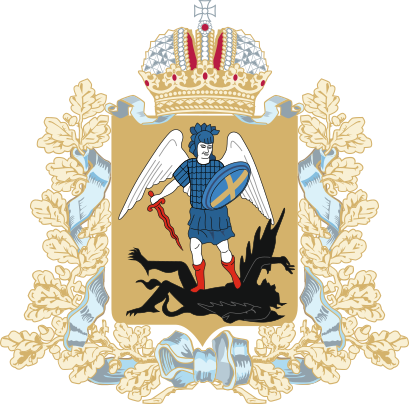 сорок первая сессия Архангельского областного Собрания депутатовшестого созыва
О проекте областного закона «О внесении изменений в областной закон от 18 марта 2013 года № 629-38-ОЗ «О реализации государственных полномочий Архангельской области в сфере охраны здоровья граждан»
Докладчик:Карпунов Антон Александрович,министр здравоохранения Архангельской области
14 февраля 2018 года
г. Архангельск
ОБЛАСТНОЙ ЗАКОН от 18 марта 2013 года № 629-38-ОЗ «О реализации государственных полномочий Архангельской области в сфере охраны здоровья граждан»
Статья 26.1. Обеспечение лекарственными препаратами, специализированными продуктами лечебного питания, медицинскими изделиями, средствами для дезинфекции, продуктами питания, экстемпоральными лекарственными формами
!
НАЧАЛО действия – 2-полугодие 2018 года, по мере надобности медицинских организаций с учетом уже заключенных государственных контрактов
ЦЕЛЬ
ЗАДАЧИ
1
2
3
4
5
6
7
КОМПЛЕКСНАЯ УСЛУГА
льготные 
категории граждан
медицинские
организации
отпуск
(для льготных категорий граждан)
доставка
транспортировка
учет
планирование
закупка
хранение
ДОСТИЖЕНИЕ ЦЕЛИ
Программное обеспечение
медицинские организации, министерство здравоохранения Архангельской области 
на безвозмездной основе
ЦЕНООБРАЗОВАНИЕ
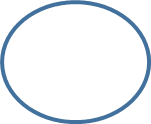 25%
Верхнетоемский, Ленский, Мезенский, Пинежский, Приморский, Шенкурский и территория архипелага Новая Земля
до 50 р. – 23,5 %   15%
50-100 р. – 17,5%   15%
свыше 500 р. – 14 %
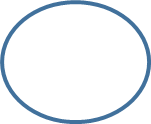 20%
Предельная совокупная надбавка
ИТОГИ ПРОВЕДЕННЫХ ТОРГОВ
КОНТРОЛЬ
ИНФОРМАЦИЯ
ИНФОРМАЦИЯ
Единый подход при формировании НМЦК для государственных заказчиков- проект Минздрава России
Данные о референтных ценах
Планы-графики закупок
Извещение об осуществлении закупок
Информация об исполнении либо расторжении контрактов
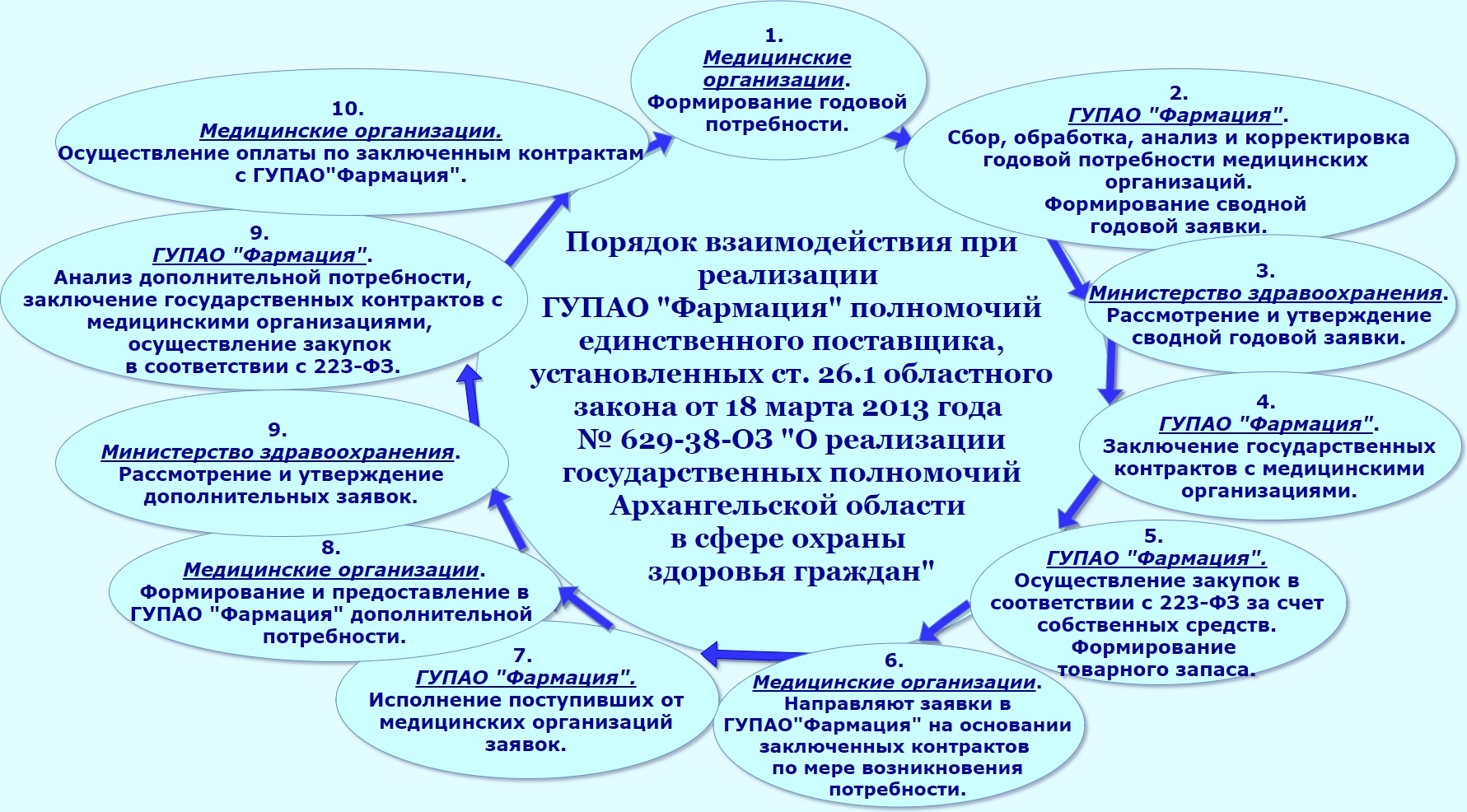 Закупка по п. 9 ч. 1 ст. 93 Федерального закона № 44-ФЗ 
«О контрактной системе в сфере закупок товаров, работ, услуг
для обеспечения государственных и муниципальных нужд»
СРОЧНАЯ ЗАКУПКА
заявка
информация 
о невозможности поставить товар
заключение контракта
информирование
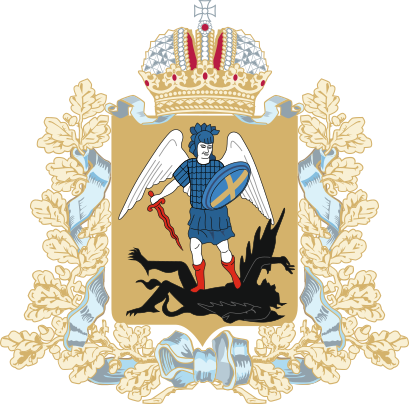 БЛАГОДАРЮ ЗА ВНИМАНИЕ